Как изменится деятельность учителя при переходе на ФГОС ООО
Похвальная Татьяна Вячеславовна. Учитель английского языка МОБУ СОШ №8 имени А.Г. Ломакина, г. Таганрог
Новый формат представления результатов освоения ООП
Этапы проектирования учебного занятия в соответствии с новым ФГОС ООО
Максимы:


Урок состоит из этапов

На всех этапах урока организуется учебная деятельность

Учебная деятельность  - это система учебных заданий
Определение цели современного учебного занятия
Составляющие коммуникативной компетенции
Планирование метапредметных результатов обучения
Планирование предметных результатов обучения по годам обучения на основе примерной рабочей программы
Из «Содержания» примерной рабочей программы ООО «Английский язык» 
(для 5-9 классов образовательных организаций). М., 2021


(на сайте Министерства просвещения РФ: https://fgosreestr.ru/oop;
на сайте Института стратегии развития образования Российской академии образования: https://edsoo.ru/Primernie_rabochie_progra.htm)
Планирование личностных результатов обучения
Метапредметные результаты освоения учебного предмета «Английский язык»
Отбор содержания урока
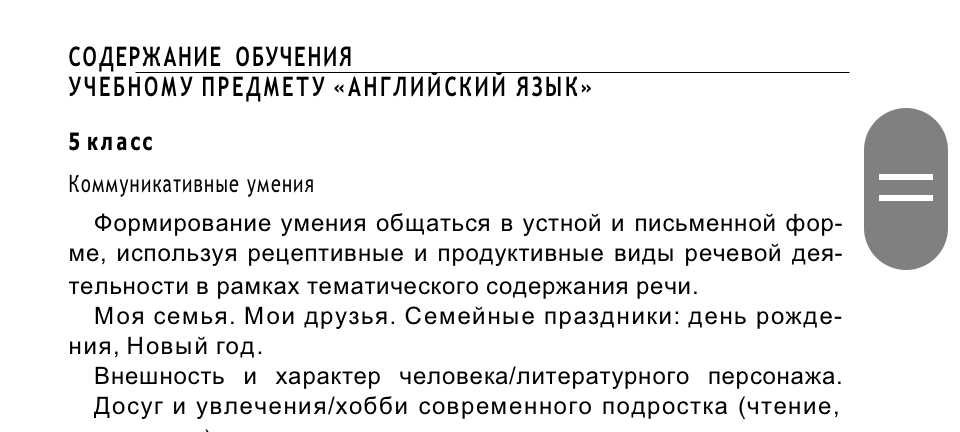 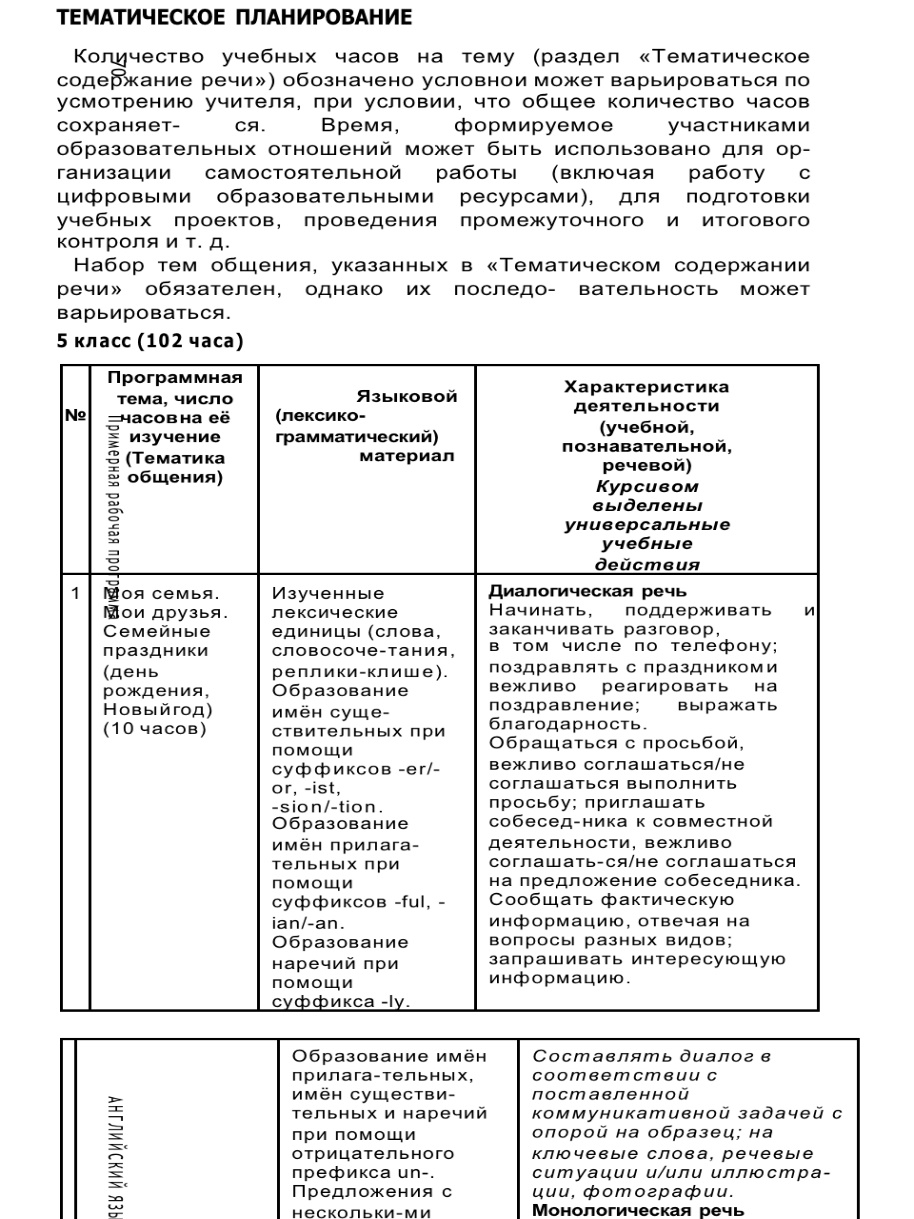 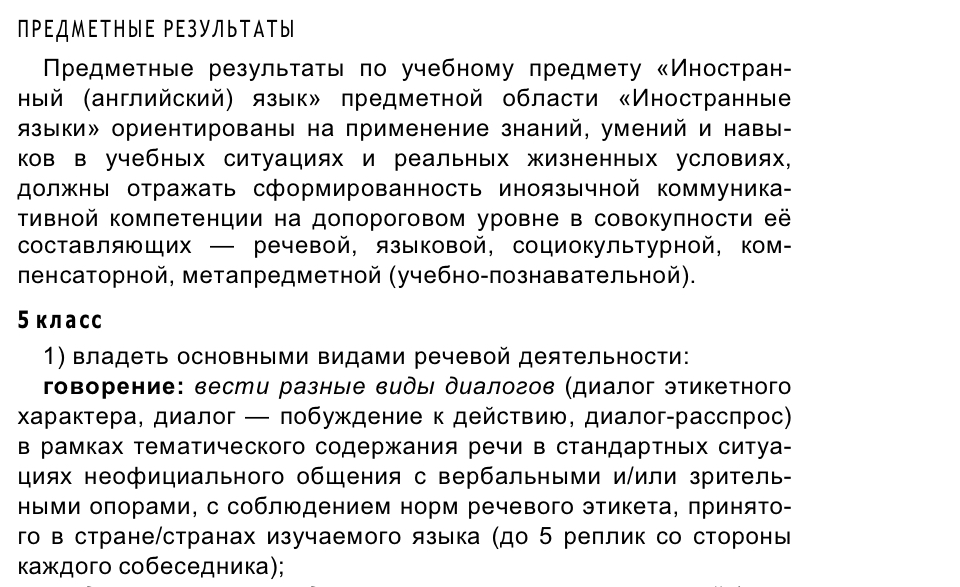 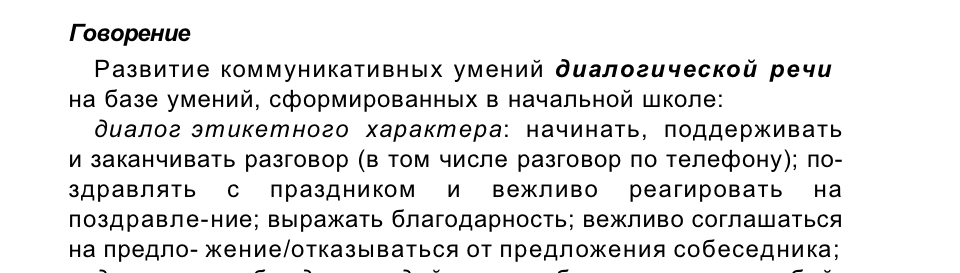 Проектирование учебных заданий
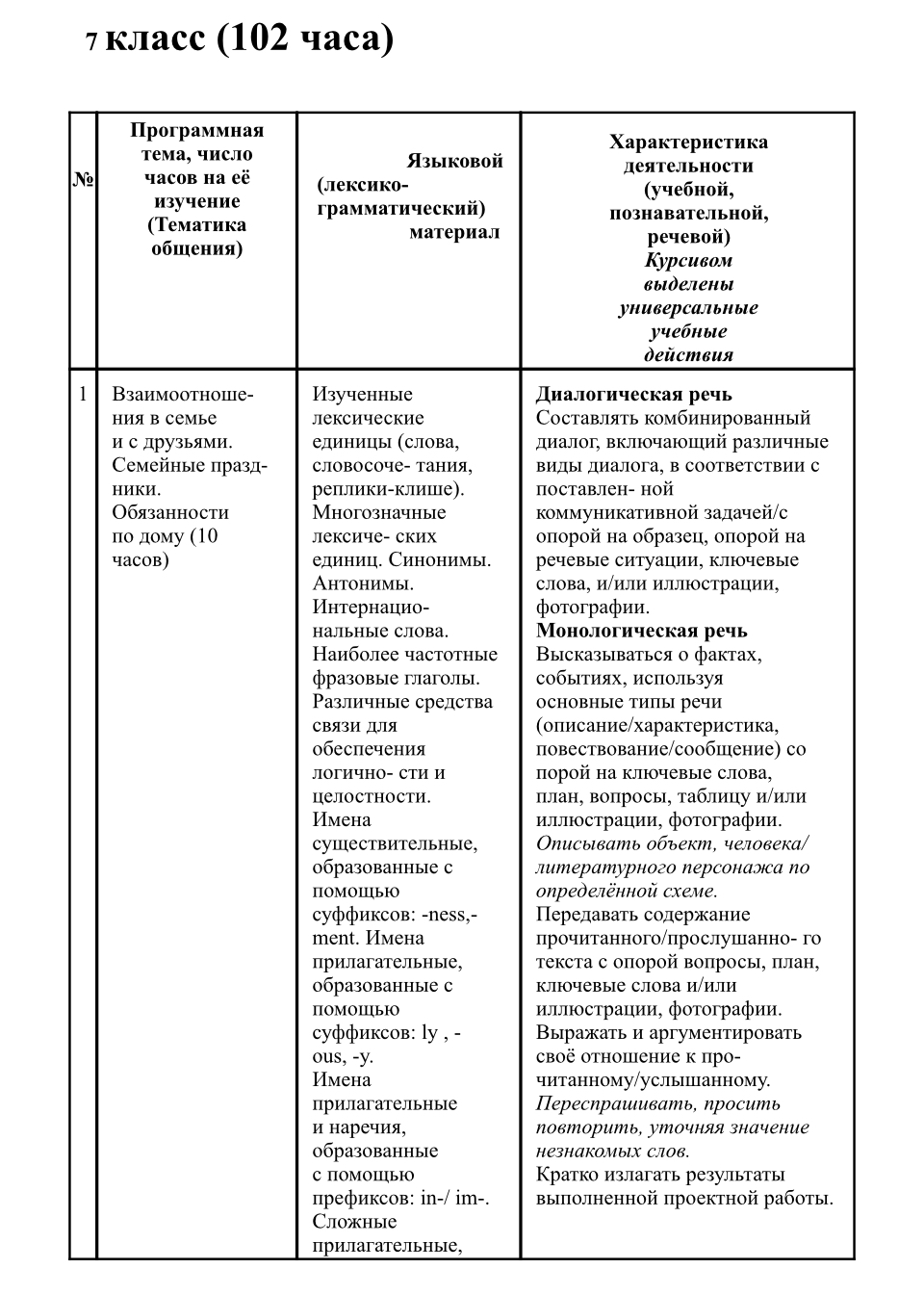 ФГОС ООО

[1] Предметные результаты, включающие формулировки учебных задач представлены в разделе «Тематическое планирование»

[2] Метапредметные результаты, включающие формулировки УУД выделены курсивом в разделе «Тематическое планирование»
 
[?] Личностные результаты пока не указываются в разделе «Тематическое планирование»
[1]
[1]
[2]
[2]
Формы организации учебной деятельности на уроке
Основные виды учебных занятий
Этапы комбинированного урока
На каждом этапе урока …

Организация разных видов учебной деятельности

Организация разных форм организации учебной деятельности

Нацеленность на достижение планируемых результатов обучения

Наличие обратной связи
Технологическая карта современного урока
Критерии результативности учебного занятия
Благодарю за внимание!